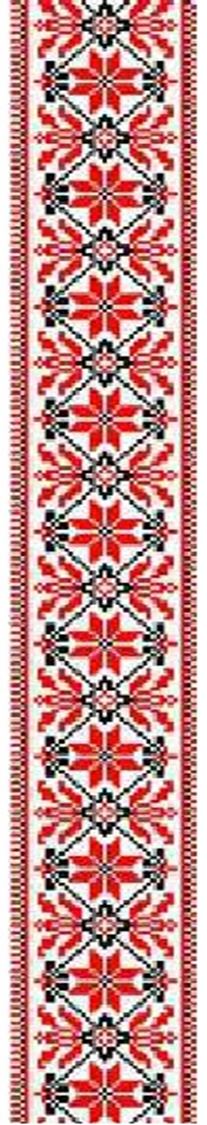 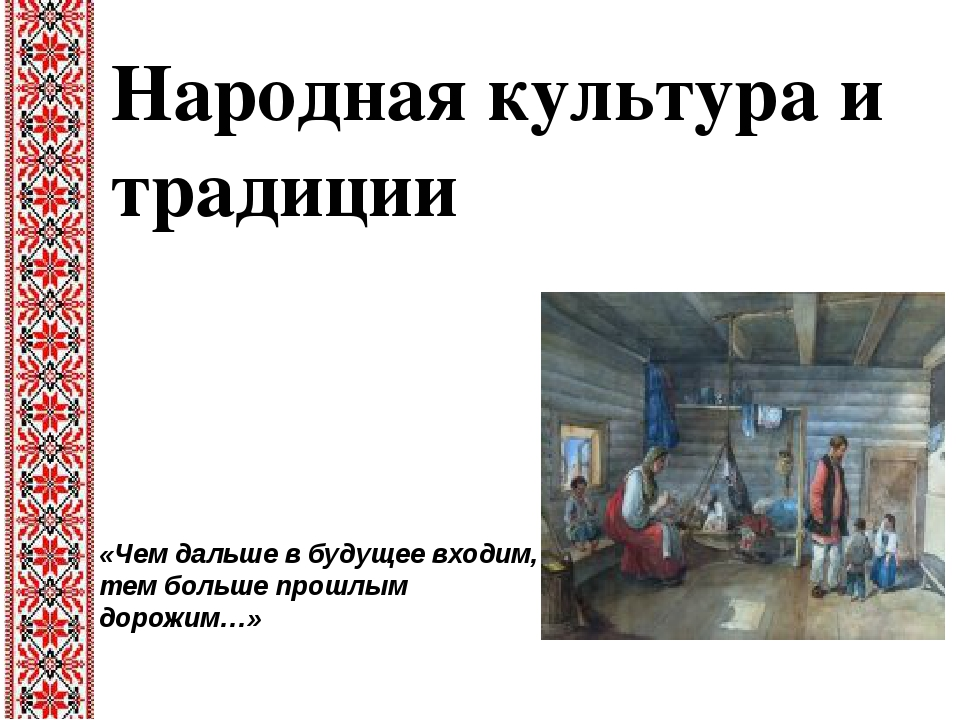 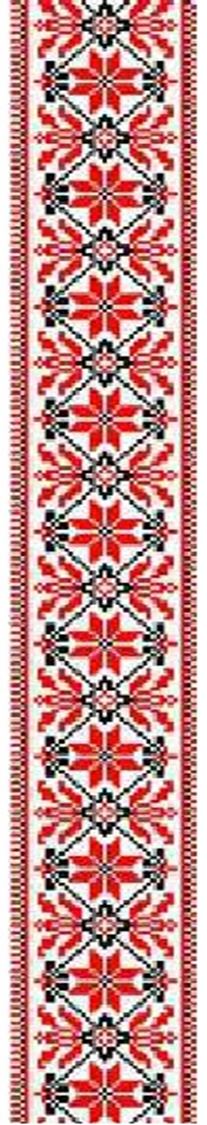 МБДОУ «ЦРР №28 «Огонек»
Экскурсия гр. №3 «незабудки»
в детскую игровую студию
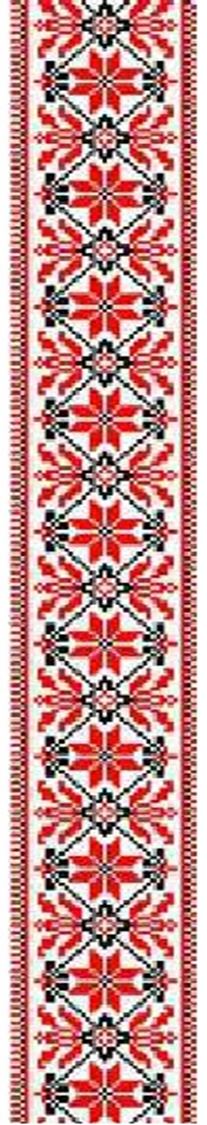 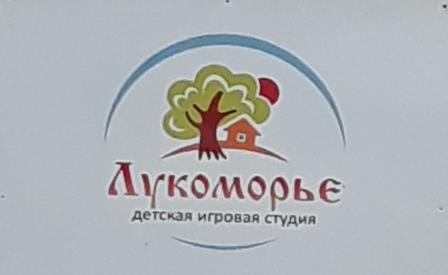 Февраль 2018 года
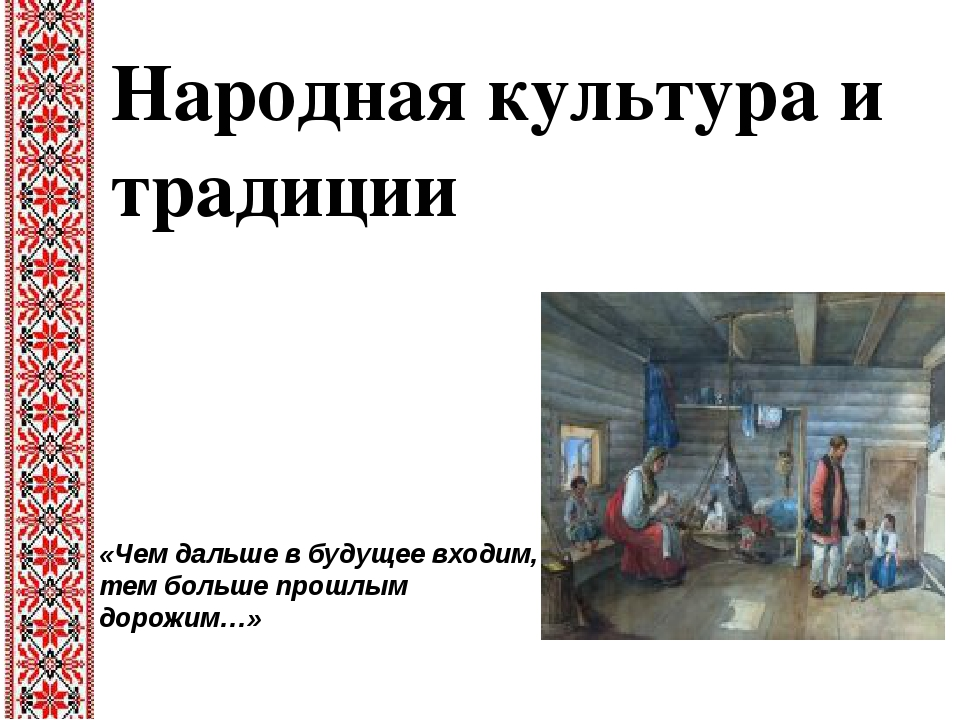 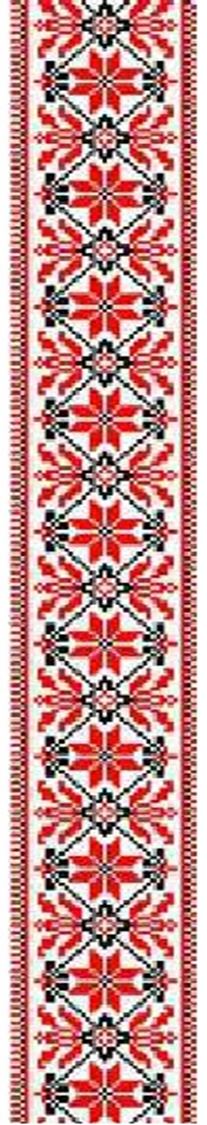 «Чем дальше в будущее входим,
тем больше прошлым дорожим…»
Цель экскурсии: знакомство с традициями и бытом 
                              русского народа через сказку, игры 
                              и песни.
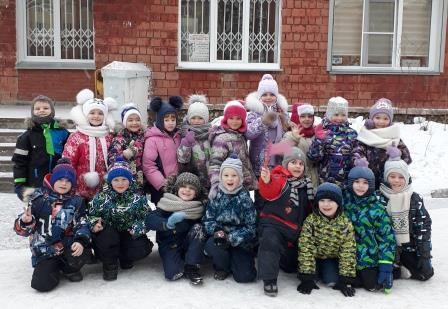 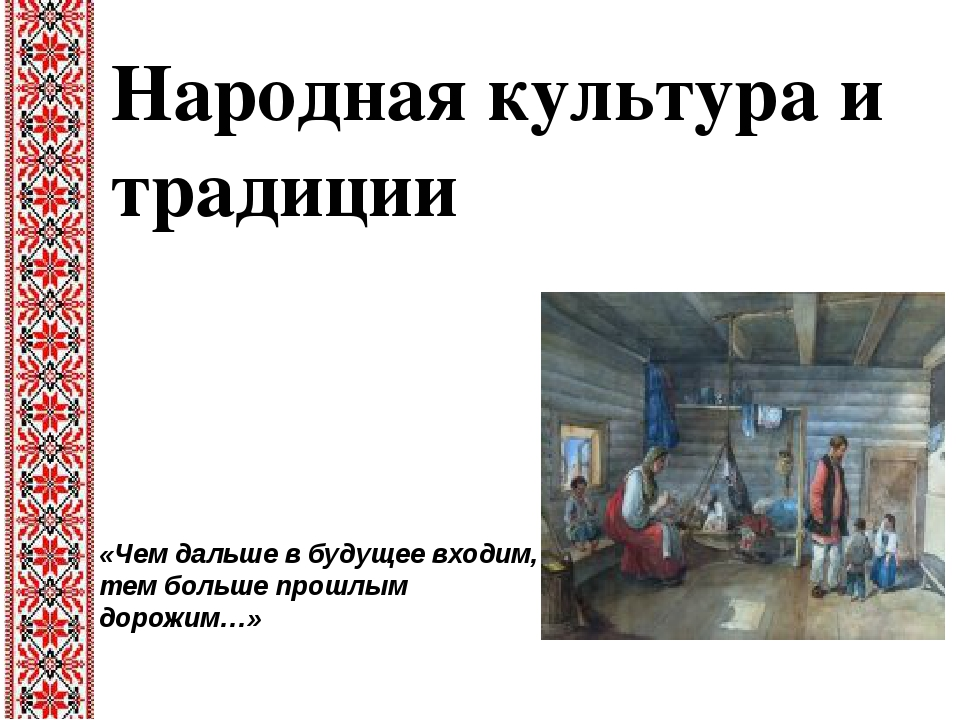 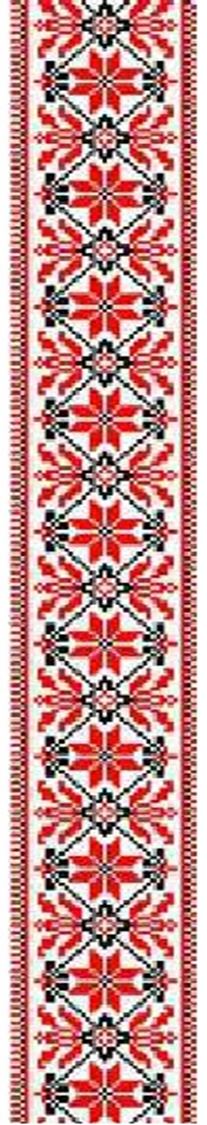 Нас встретила хозяйка теплой 
и уютной горницы, 
Людмила Анатольевна.
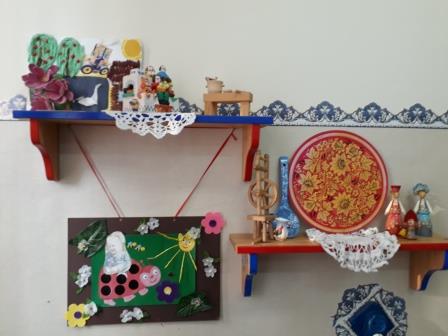 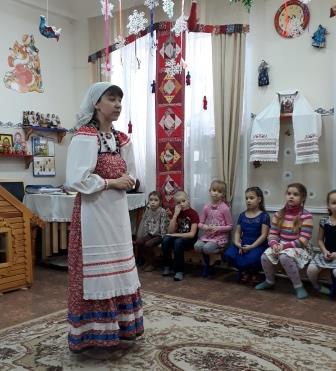 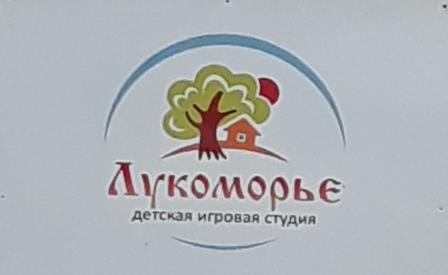 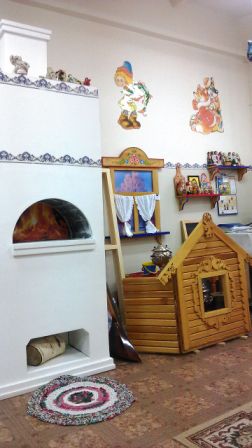 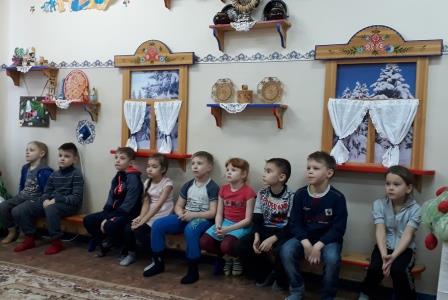 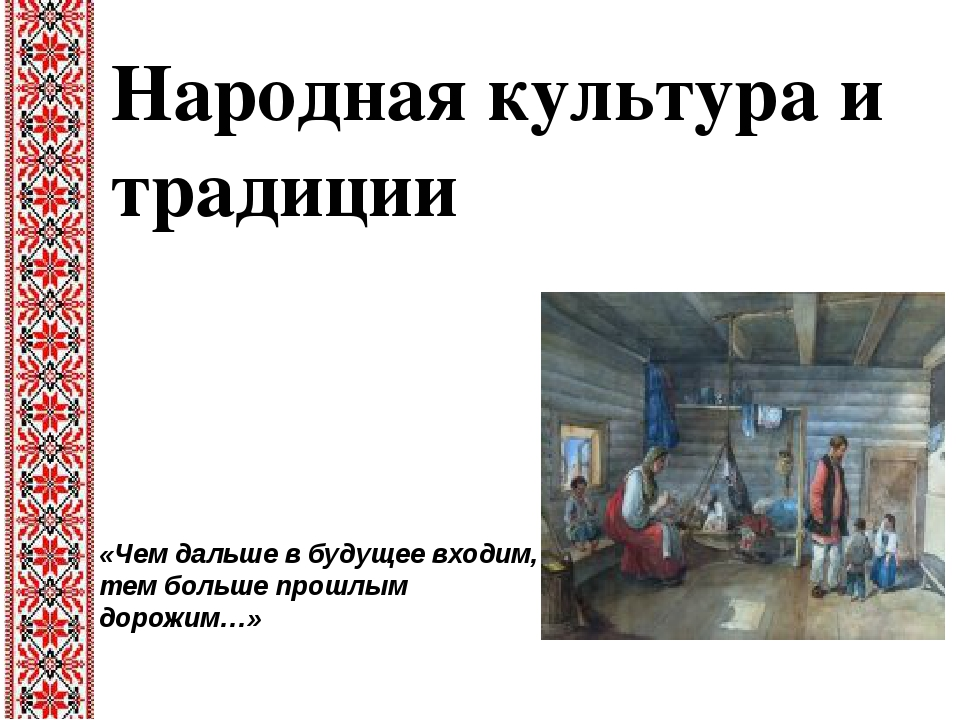 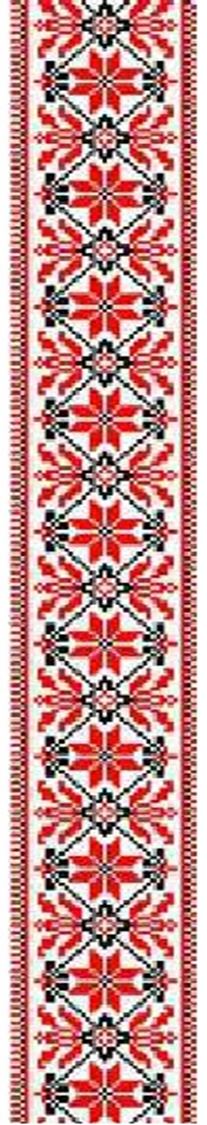 Людмила Анатольевна через 
сказку «Морозко» познакомила
детей с бытом крестьян.
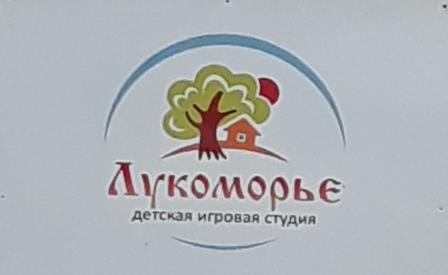 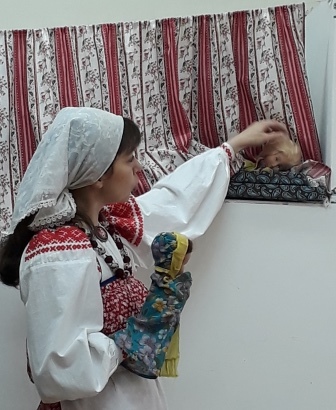 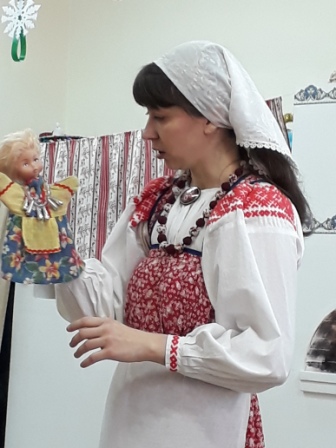 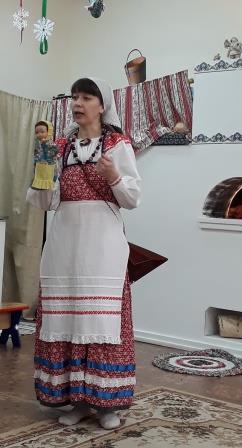 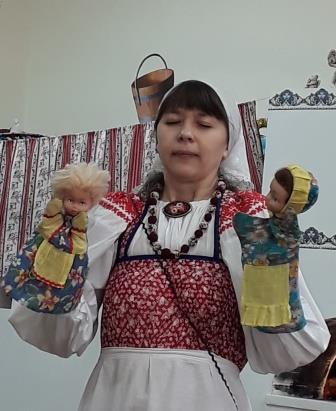 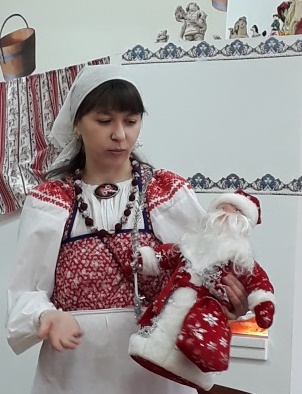 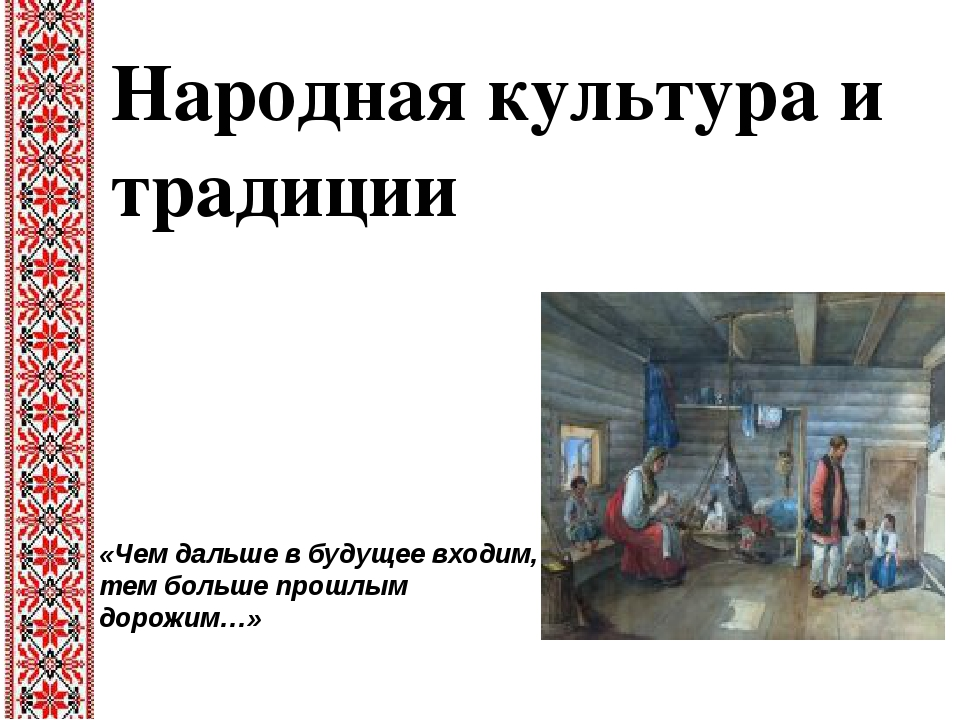 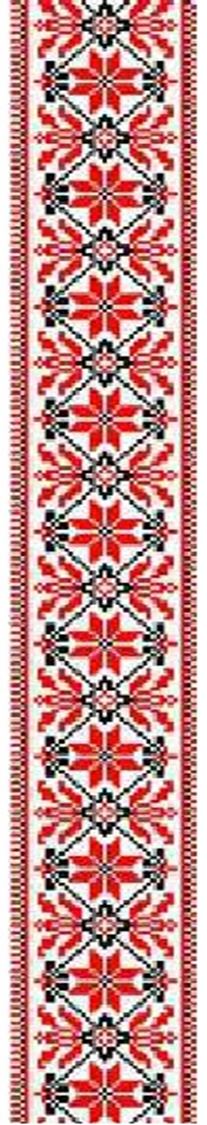 «Старинная утварь домашняя- Предметы покинувших лет, Страница из жизни вчерашняя Льёт тёплый из прошлого свет».
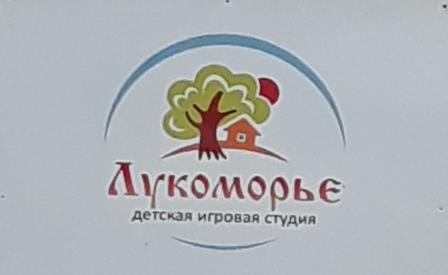 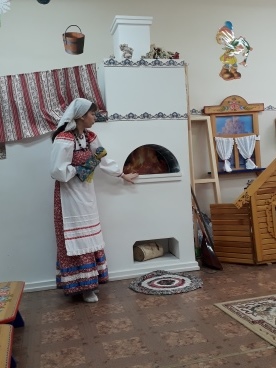 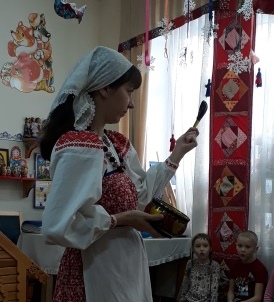 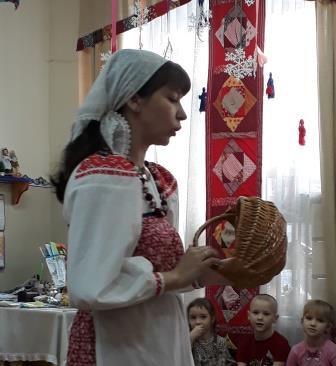 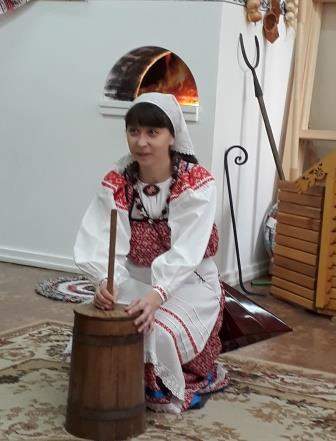 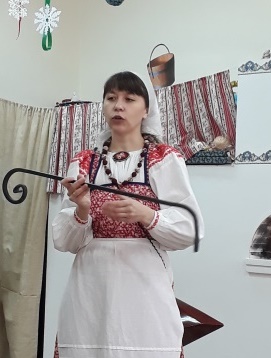 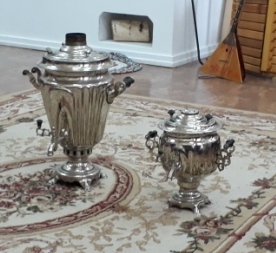 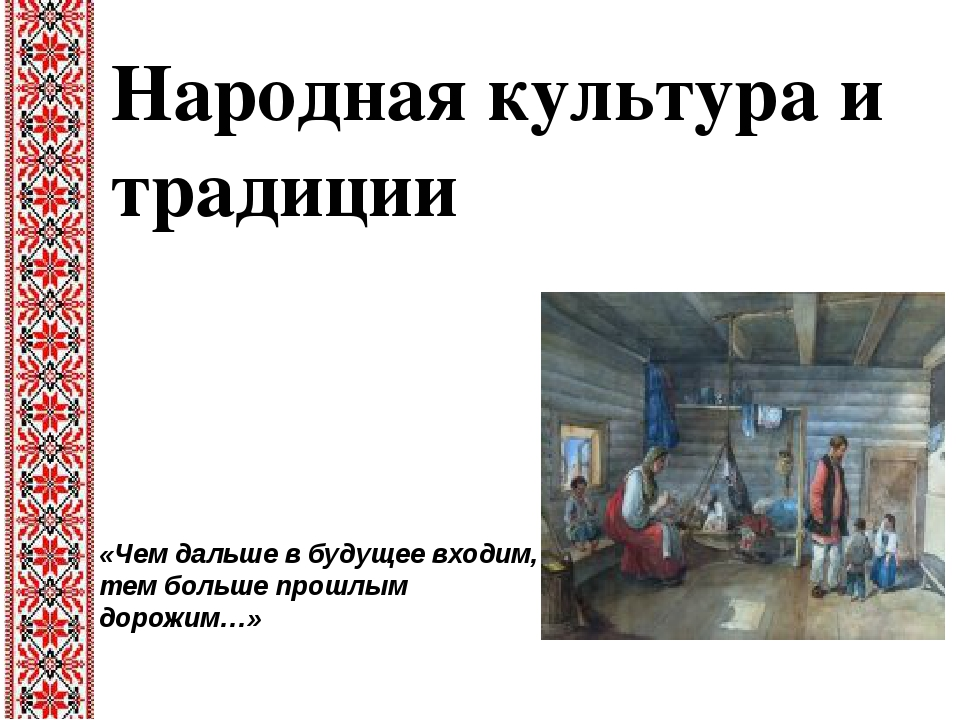 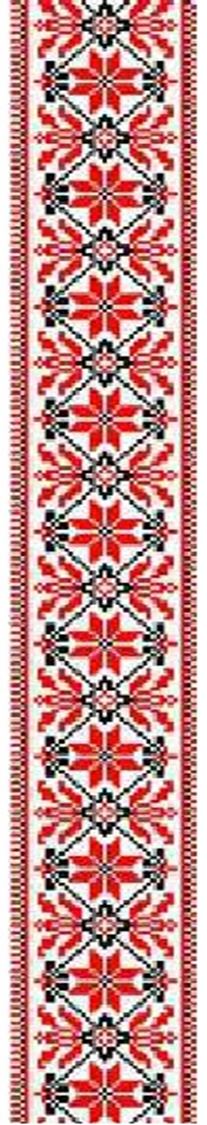 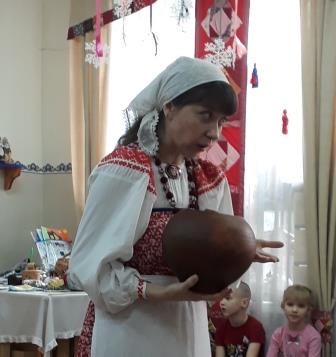 Помогли Дуняше приготовить
кашу.
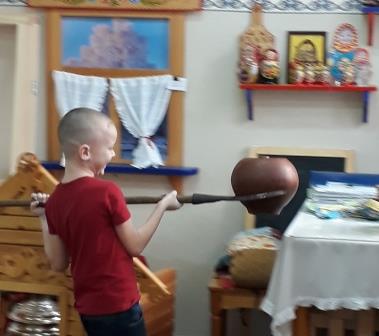 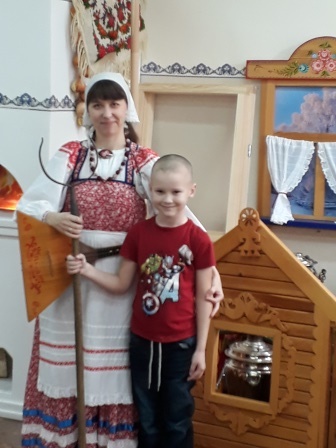 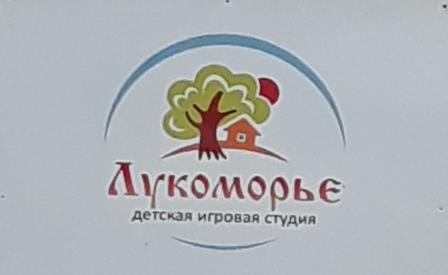 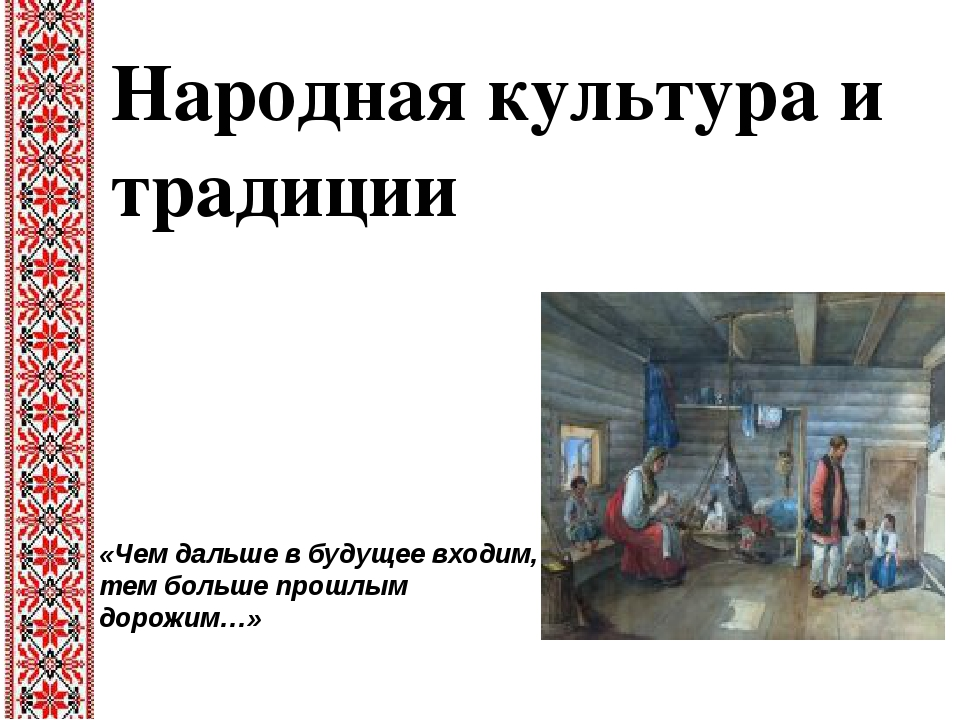 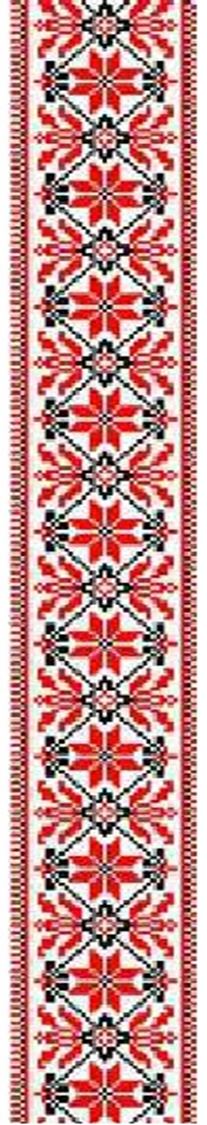 Ходили с коромыслом на колодец за водой, 
чтобы приготовить ароматный травяной чай
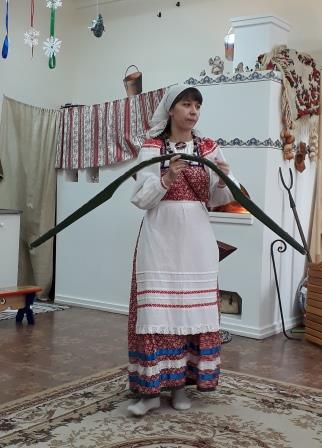 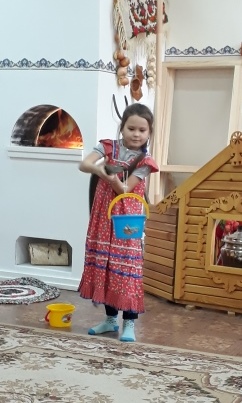 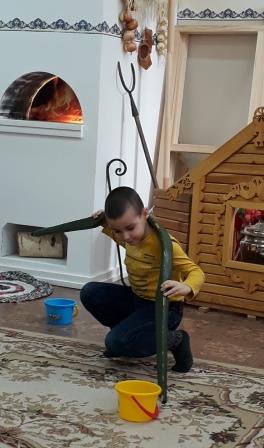 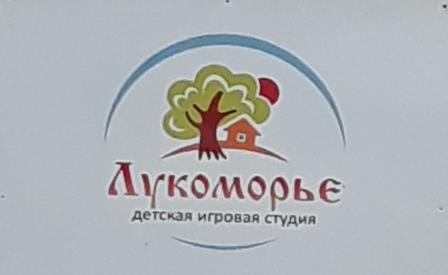 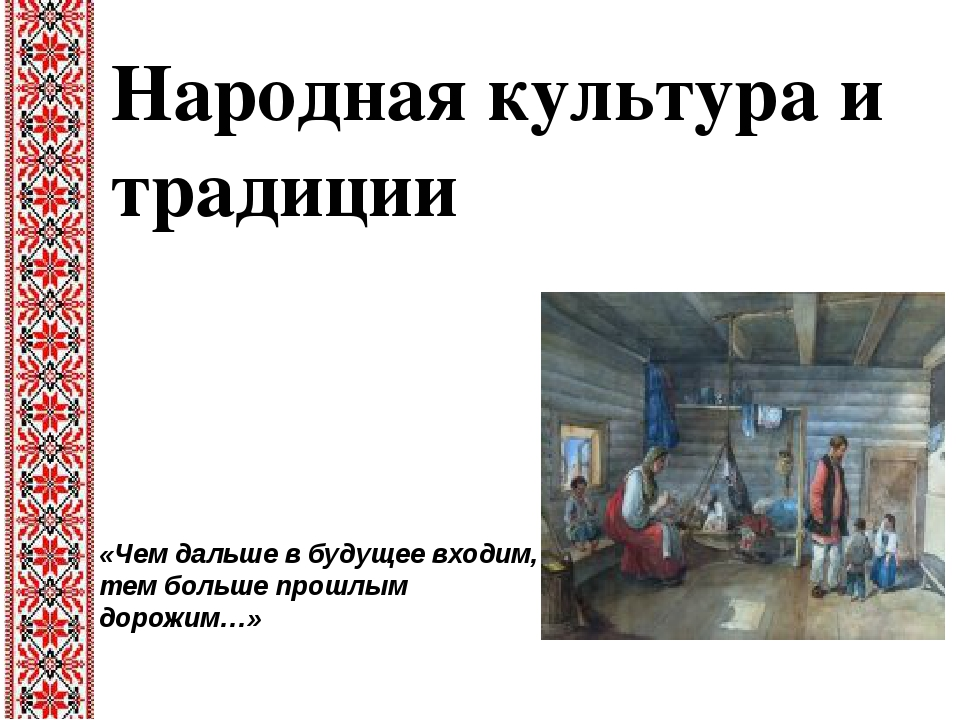 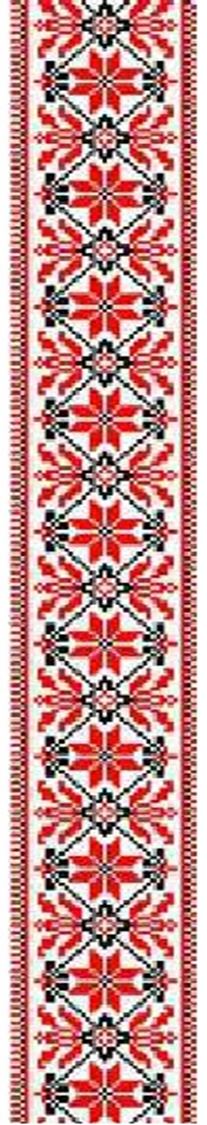 В игровой форме приготовили тесто для блинов
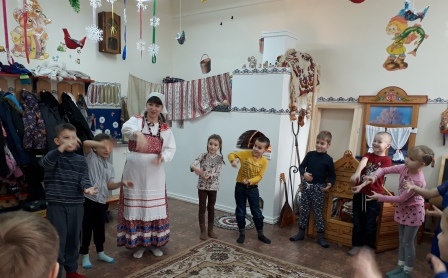 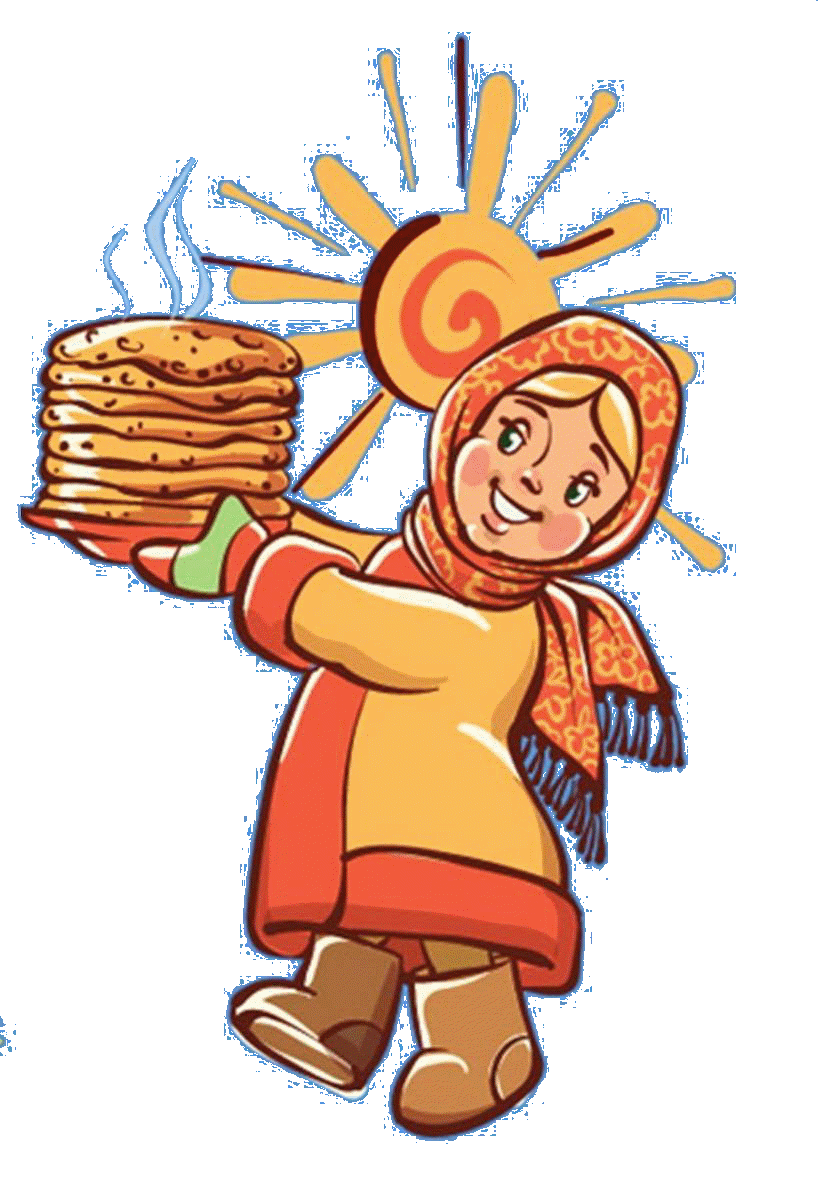 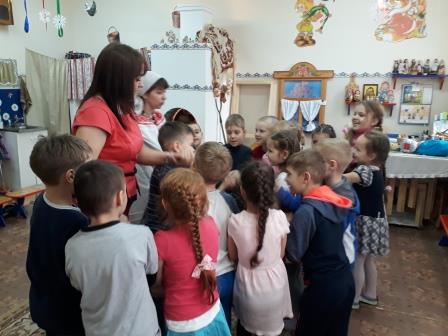 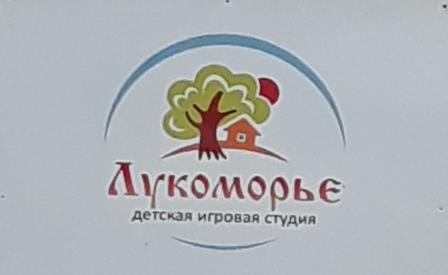 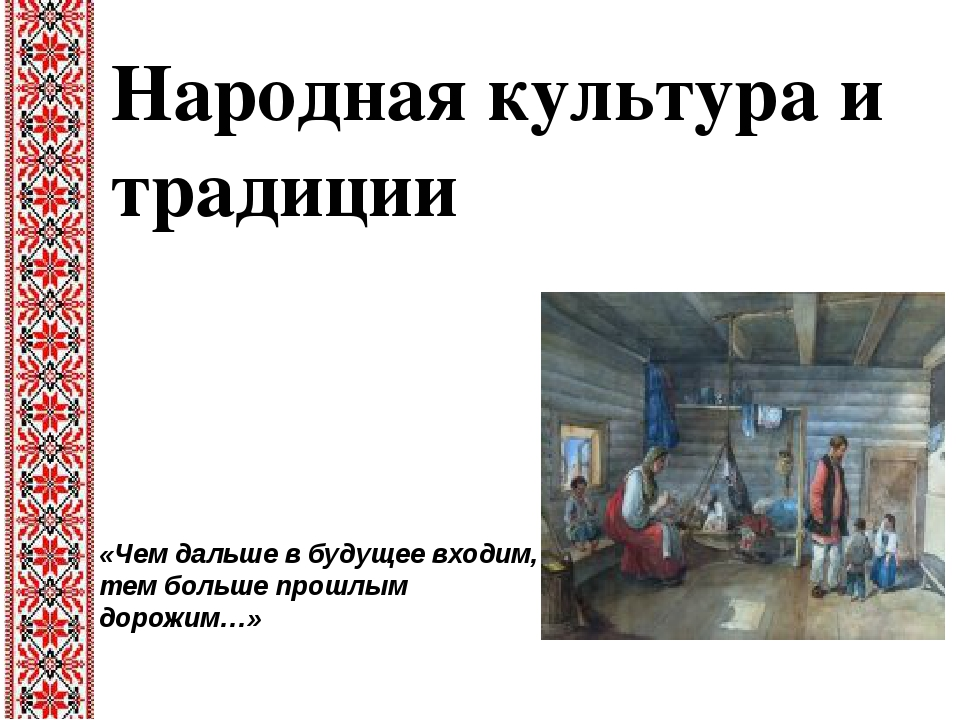 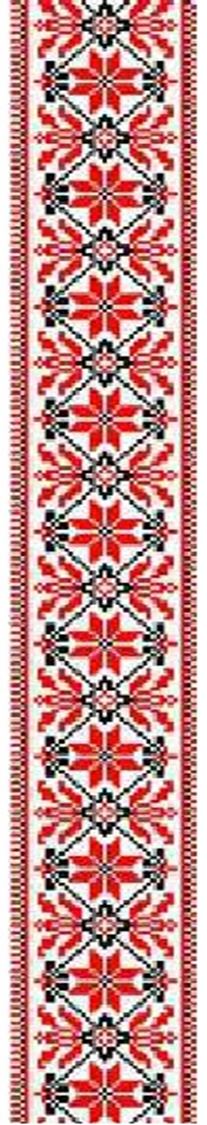 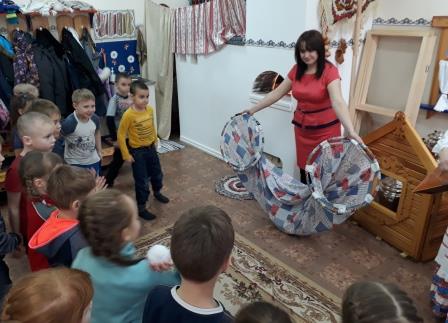 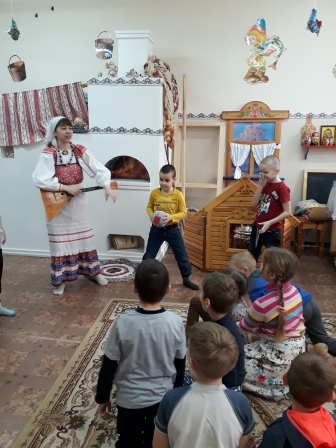 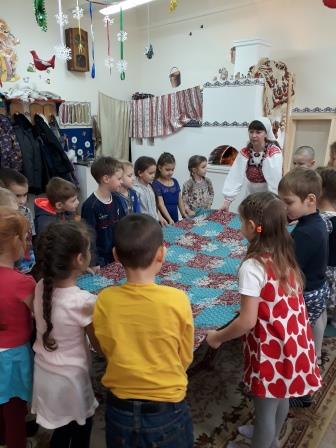 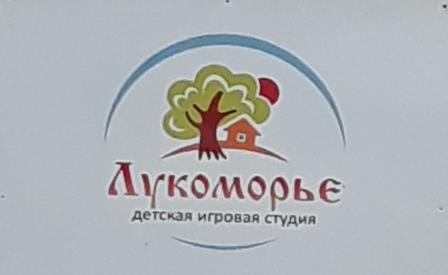 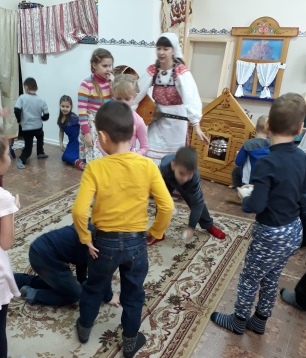 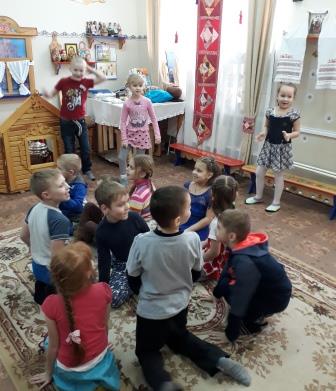 И очень много
 играли…
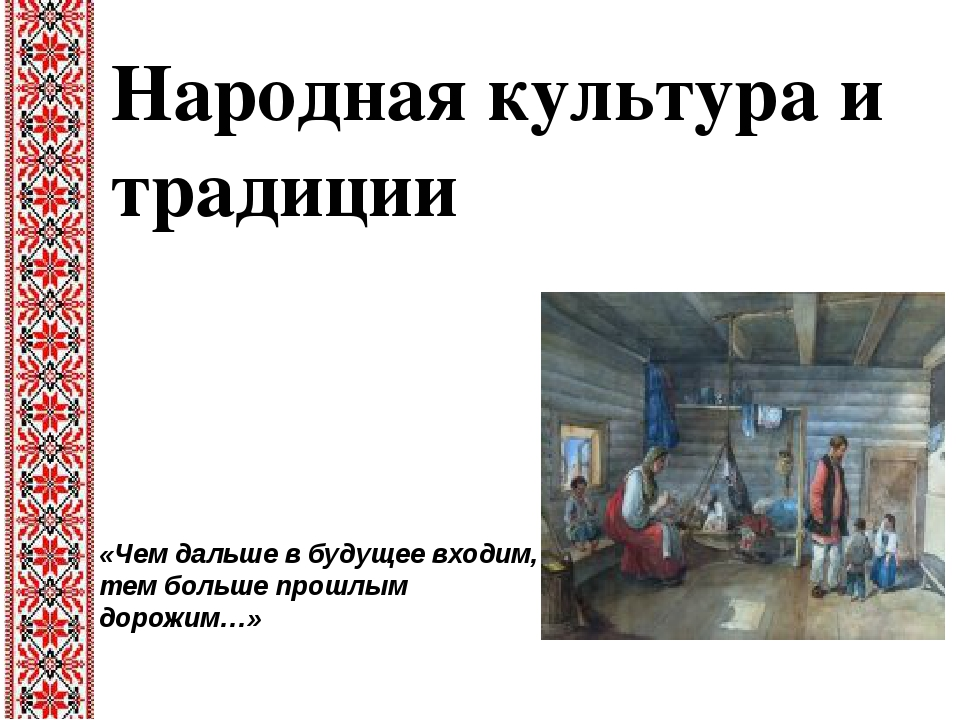 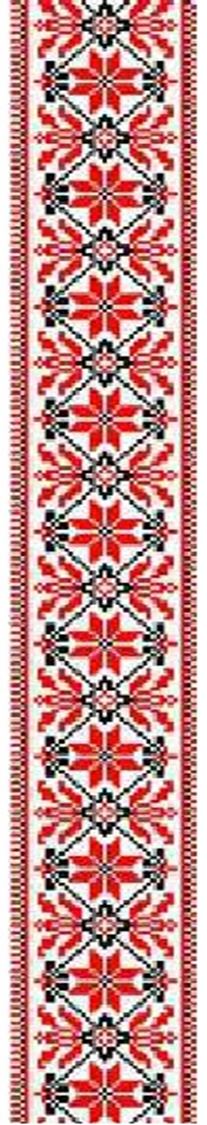 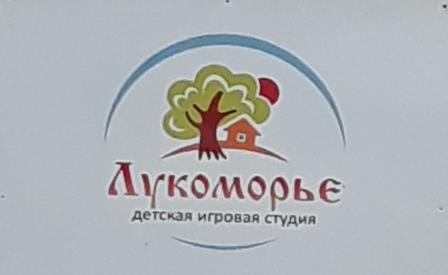 Даже занимались рукоделием:
штопали носки Мороза Ивановича
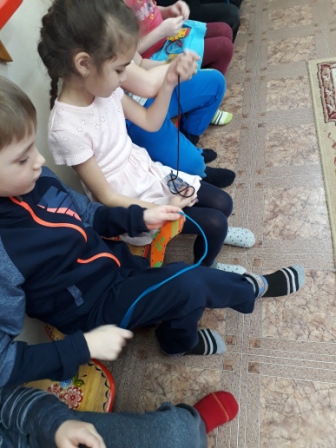 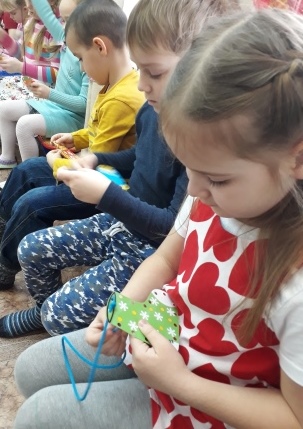 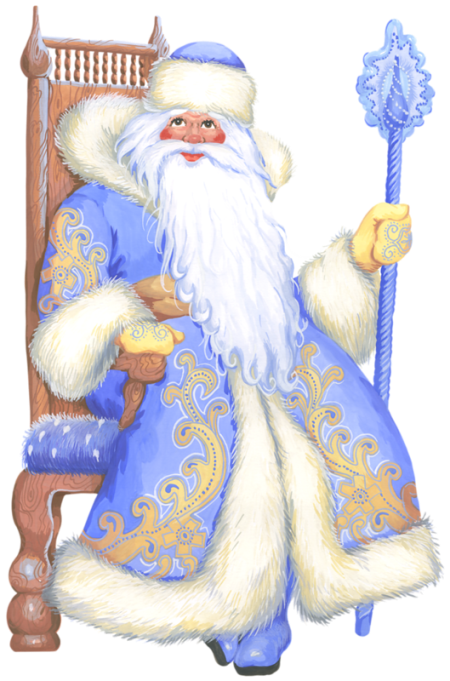 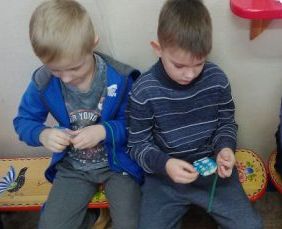 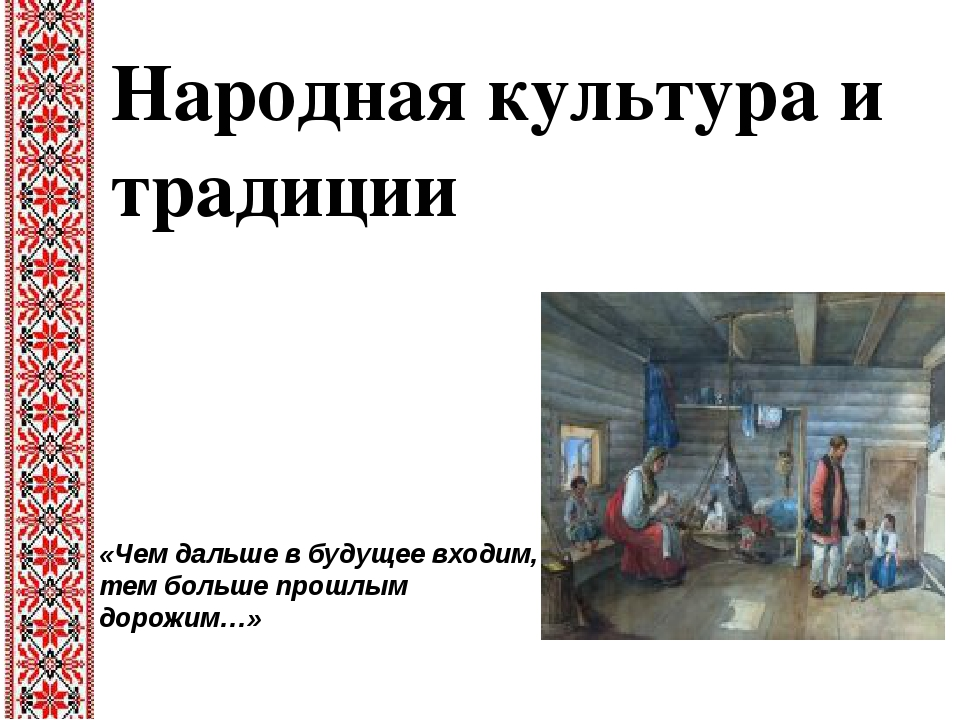 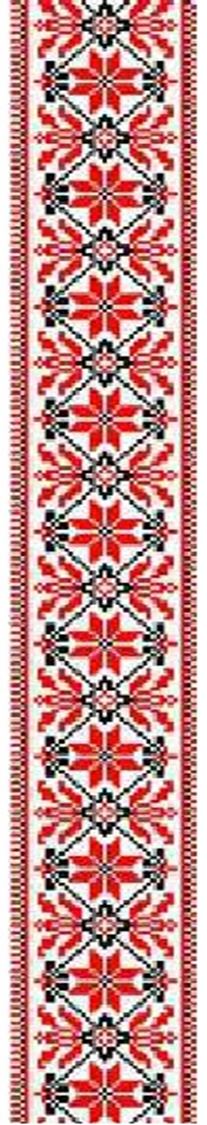 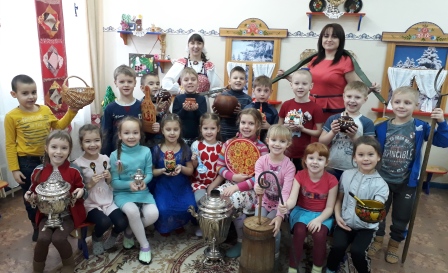 Фото на память
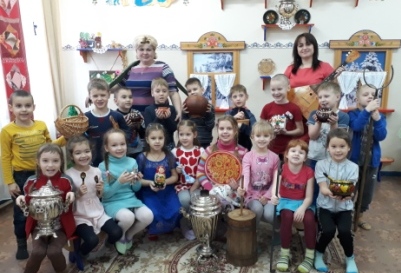 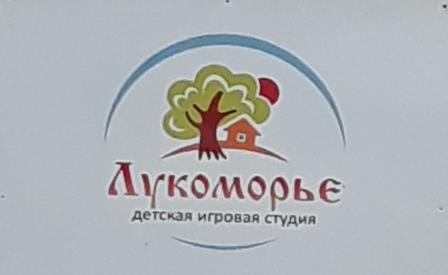 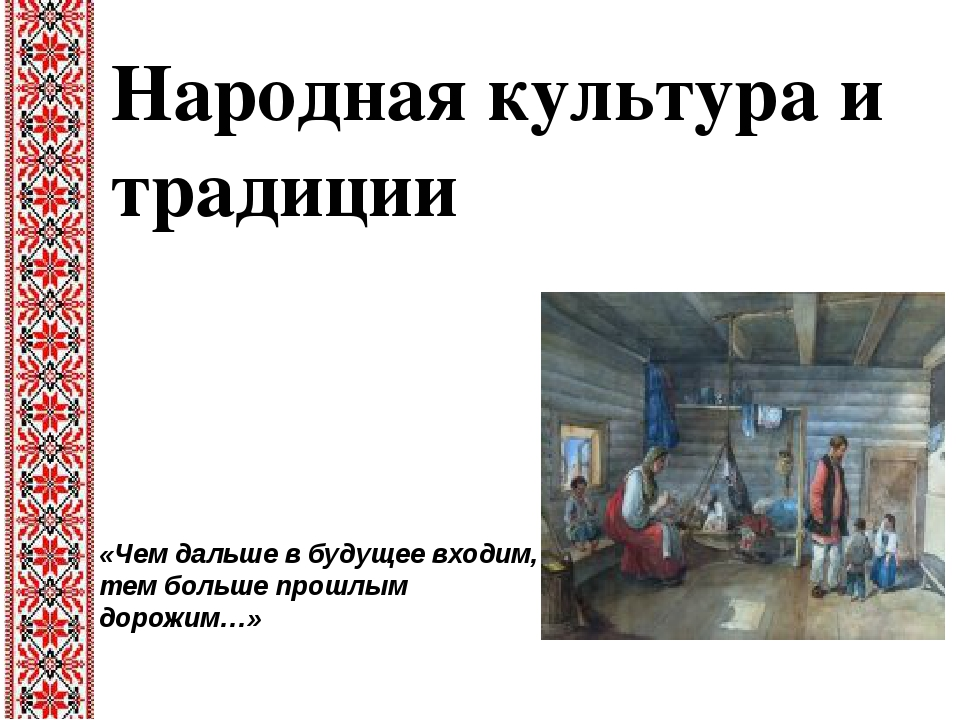 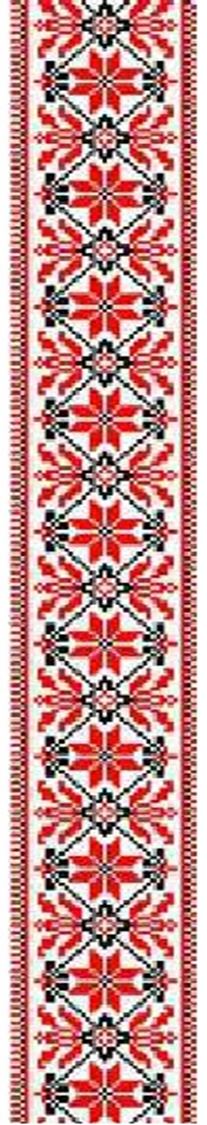 Слава нашей стороне,Слава русской старине!И про эту старинуВам рассказывать начну,Чтобы все вы знать моглиО делах родной земли. Времена теперь другие,Как и мысли, и дела –Далеко ушла РоссияОт страны, какой была! Умный, сильный наш народДалеко глядит вперед,Но преданья стариныЗабывать мы не должны!
Слава русской старине,Слава нашей стороне!
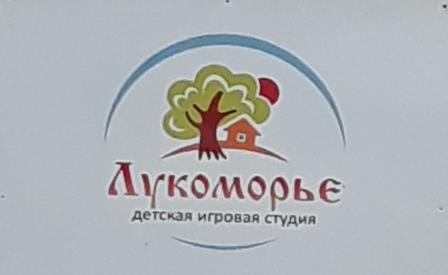 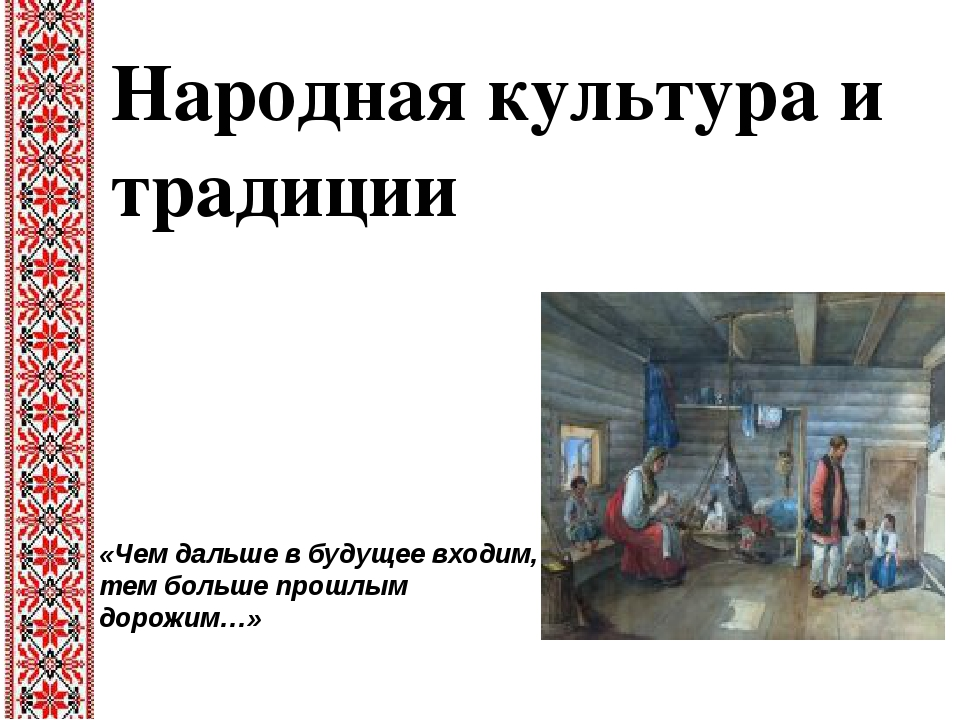 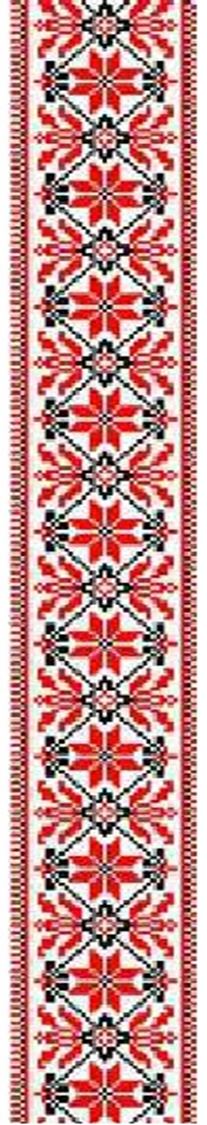 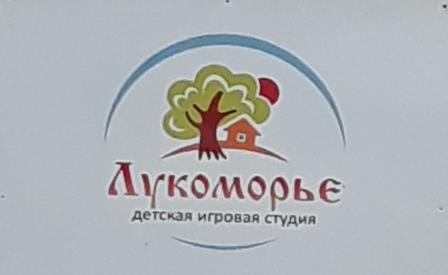 До следующей встречи…